أمن وحماية البيانات
الوحدة الثانية
1
أمن المعلوماتInformation security (InfoSec)
يعرف أمن المعلومات بأنه 
 العلم المختص بحماية المعلومات وأنظمتها من المخاطر التي تهدده

ويمكن تلخيص الاخطار التي ربما تواجه المعلومات بالتالي:
خطر كشف المعلومات السرية
خطر الحرمان من المعلومات
خطر تغيير المعلومات
2
عناصر أمن المعلومات
يرتكز مجال امن المعلومات على ثلاث عناصر اساسية لها نفس الدرجة من الاهمية وهي:
3
- تابع عناصر أمن المعلومات
السرية Confidentiality  
وتعني أن المعلومات المهمة ﻻ يتم الكشف عنها لأشخاص غير مصرح لهم باﻻطلاع عليها، وتسمى عملية التعدي على السرية وكشف ونشر تلك المعلومات بتسرب "leak“ المعلومات

التكاملية وسلامة المحتوى  Integrity
وتعني التأكد من الحفاظ على دقة وسلامة البيانات والمعلومات من التغيير. حيث ﻻ يمكن التعديل عليها أو حذفها بطريقة غير مصرح بها أو غير مكتشفة

استمرارية الخدمات وتوفر والمعلوماتAvailability 
وتعني التأكد من أن المعلومات وانظمتها بكل خدماتها تكون متاحة عند الحاجة إليها في أي وقت، و تشمل اجراءات التأكد من عدم انقطاع الخدمة لأي سبب كان سواء بسبب فشل تقني او خطاء بشري او كوارث طبيعية او هجمات المخترقين
4
مهددات أمن المعلومات
ان من اساسيات المحافظة على امن المعلومات فهم ومعرفة المهددات التي تواجهها فبدون الفهم العميق للمخاطر  فانه من الصعب الدفاع والحماية منها. 
وتتنوع تلك المهددات لتشمل مجالات مختلفة يمكن اجاز اشهر المهددات بالتالي:
5
مهددات أمن المعلومات - تابع
1. البرامج الخبيثة Malicious Software "Malware" 
هو مصطلح يشمل كل البرامج التي لها طابع العدائية والتي يمكن أن تسبب أضرارا للنظام أو للمستخدم وتشتمل على أنواع مختلفة تعتمد على بعضها البعض للوصول لأهدافها التخريبية ومن اشهرها :
6
مهددات أمن المعلومات - تابع
الفيروساتViruses:
هي برامج تعمل تلقائيا يتم تصميمها لإلحاق الضرر بأجهزة الحاسب اﻵلي كتدمير البيانات وحذفها أو تشفيرها أو اتلاف مكونات النظام 
ولها القدرة على اﻻنتشار حيث تنتقل الفيروسات من ملف الى اخر داخل الجهاز عن طريق وحدات التخزين المحمولة أو عن طريق شبكات الحاسب والبريد الالكتروني

الديدانWorms:
هي نوع مخصص من البرامج الخبيثة تشبه الفايروسات الى حد كبير حتى اصبح البعض يعتبرها من اشكال الفايروسات ولكنها تختلف عن الفايروسات وبقيه البرامج الخبيثة بان لها خاصية اعتمادها على نفسها و التكاثر تلقائيا في النظام أو الشبكة مما يجعل العمليات بطيئة أو متوقفة وتعطل موارد الشبكات
ومن اشهر امثلة الديدان " Blaster" والذي اصاب الملايين من اجهزة الويندوز في عام 2003م
7
مهددات أمن المعلومات - تابع
برامج الفدية Ransomware
هي نوع من أنواع البرامج الخبيثة تقوم بتشفير كامل الملفات والمعلومات في جهاز الضحية ويطلب البرنامج مقابل مادي من الضحية لفك التشفير وإرجاع المعلومات
وزاد ظهور هذا النوع من البرامج الخبيثة في السنوات الاخيرة ومن اشهر الامثلة على ذلك برنامج الفدية المسمى "WannaCry" والذي ظهر في منتصف عام 2017 م واصاب خلال يوم واحد اكثر من 230,000 جهاز في 150 دولة 

برامج التجسس Spyware
هي برامج خبيثة لها القدرة على التخفي في الجهاز ومتابعة كل العمليات على الجهاز ويمكنها سرقة الهوية والمعلومات الشخصية وتسجيل الضغطات على لوحة المفاتيح وإرسالها الى جهات خارجية
8
مهددات أمن المعلومات - تابع
برامج الإعلانات المزعجة Adware
هي شبيهه ببرامج التجسس ولها نفس الخصائص تقريبا ولكن الهدف منها نشر الإعلانات وجمع بينات من المستخدمين



برامج الاحتيالية او البلاغ الكاذب Hoax
هي إعلانات منبثقه تظهر للمستخدم تتظاهر بأنها برامج مكافحة للفيروسات وأن الجهاز يحتاج الى تحديث أو مسح لاكتشاف الفيروسات ولكنها في الحقيقة يمكن أن تحتوى على برامج خبيثة أخرى قد تصيب النظام بمجرد الضغط ومتابعة تعليمات ذلك الرسالة. كما من الممكن ان تكون تنبيهات كاذبة كوجوب تحميل مشغل الفلاش مثلا
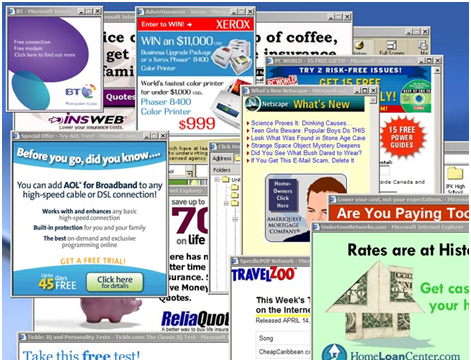 9
مهددات أمن المعلومات - تابع
أحصنة طروادة Trojan Horse
هي برامج خبيثة تحقن داخل برامج أخرى حامله لها للدخول إلى النظام ويمكن أن تكون خامله في الجهاز لفترات طويلة دون اكتشاف امرها وتستخدم في العادة لتحمل برامج خبيثة اخرى 
من امثلة ذلك "Linux/LuaBot" والذي اصاب مليون جهاز من اجهزة انترنت الاشياء وخوادم مواقع الانترنت التي تشتغل بنظام اللينكس عام 2016
10
مهددات أمن المعلومات - تابع
القنابل المنطقية logic bomb
هي برامج خبيثة تبقى خاملة في جهاز الضحية حتى يتحقق شرط منطقي كأن يتم ربط جهاز الضحية باﻻنترنت عندها ترسل هذه البرامج تنبيهات للمخترق لتتم عملية اﻻختراق، أو أن الضحية قد زار موقع البنك لتتم مراقبة اﻻتصال وسرقة المعلومات
 وعادة ما تدمج القنابل المنطقية ببرنامج خبيث اخر كفايروس او باب خلفي او غيرها
الأبواب الخلفية (المستترة)  Backdoor
هي ثغرات توضع عمدا في البرامج والأنظمة أثناء مرحلة تطويرها، وذلك لتسمح للمبرمجين تجاوز عمليات المصادقة لمتابعة مشاكل التعليمات البرمجية المعقدة أثناء عمليات التشغيل
 وتحذف هذه الثغرات عند الإصدار الأساسي ولكن وبنفس الطريقة يستخدم المخربون أبوابا خلفية للتحكم في أجهزة الضحية. 
ومن امثلة ذلك OSX/Hellrts والذي اصاب نظام التشغيل ماكنتوش والاجهزة الخاصة بشركة ابل حيث كان عبارة عن باب خلفي في برنامج iPhoto يتيح الاتصال بخادم بعيد مما ساعد المخترقين بالدخول والتحكم بالأجهزة المصابة.
11
مهددات أمن المعلومات - تابع
من أين تأتي البرامج الخبيثة: 

وسائط التخزين القابلة للإزالة
رسائل ومرفقات البريد الإلكتروني
تنزيل الملفات من اﻻنترنت
استخدام نسخ البرامج غير الأصلية
زيارة المواقع الملوثة 
الشبكات الملوثة والمنافذ المفتوحة
12
مهددات أمن المعلومات - تابع
2. المخترقين (الهاكرز)

هم المهاجمون الذين يقصدون الدخول الى الانظمة بهدف الاخلال في امن المعلومات اما بتدمير المعلومات او تسريبها او تعديلها او التجسس عليها .
وتعود في الأصل كلمة الهاكرز الى المحترفين في مجال الحاسب الالي ثم تحورت مع الزمن ليقصد بها المخترقين للأنظمة  و يمكن تقسيمهم إلى قسمين أساسيين:
المخترقين الداخليين
المخترقون الخارجيون
13
مهددات أمن المعلومات - تابع
المخترقين الداخليين:
او الموظفين المخربين حيث تتم عادة أكبر الاختراقات في عالم أمن المعلومات من الموظفين الداخليين (المسمى الاخر لهم) في المنظمات إما باختراقهم أنظمة المنظمة بأنفسهم أو حتى بمساعدتهم لمخترقين خارجين و يهدفون عادة الى تسريب المعلومات او تعديليها

المخترقون الخارجيون:
 ويمكن تقسيمهم ايضا الى:
محترفين 
غير محترفين او أطفال البرمجيات
14
مهددات أمن المعلومات - تابع
اهم اشكال الهجمات الالكترونية على انظمة المعلومات
تختلف اشكال الهجمات التي يشنها المخترقين على الانظمة بهدف الاخلال في امن المعلومات
ان عملية الاختراق الواحدة ربما تتكون من هجمة واحدة او اكثر من هجمة وليس بالضرورة ان تكون جميع الهجمات بنفس الشكل.  
كما ان كل عملية اختراق  متمايزة بحد ذاتها حيث يعتمد ذلك على حاله النظام وقدرات المخترق . 
ومن اشهر اشكال الهجمات ما يلي:
هجمات استغلال الثغرات
هجمات بالبرامج الخبيثة
هجمات حجب الخدمةDDoS
هجمات الهندسة اﻻجتماعية Social Engineering
15
مهددات أمن المعلومات - تابع
هجمات استغلال الثغرات
الثغرات هي أخطاء غير مقصودة في التعليمات البرمجية للبرامج والأنظمة ﻻ يخلو برنامج أو نظام عادة من الثغرات والتي يتم سدها حال اكتشافها مع كل تحديث للنظام أو للبرامج. 
يستغل عادة المخترقون هذه الثغرات إذا تم اكتشافها من قبلهم للولوج الى النظام وتختلف الثغرات من حيث قوتها فبعضها تكون محدودة بأن تتيح التحكم بجزء من البرنامج أو النظام وبعضها تكون قويةً بحيث تسمح بالولوج لكامل النظام

هجمات بالبرامج الخبيثة
رغم ان البرامج الخبيثة هي تهديد بحد ذاته الا انها ايضا ربما تستغل من قبل المخترقين للدخول واختراق الانظمة او التجسس عليها ونقل البرمجيات التي تساعدهم على ذلك عن طريقها.
16
مهددات أمن المعلومات - تابع
هجمات حجب الخدمة DDoS
هي إحدى أنواع الهجمات والتي يقوم بها المخربين حيث يقومون بإرسال كمية هائلة من الأوامر إلى جهاز الخادم بهدف تعطيله وحجب خدماته عن المستخدمين وتستخدم عادة أجهزة ضحيا في شبكات البوت نت لعمل ذلك  وتعتبر من اشكال الهجمات التي يصعب الحماية منها.

هجمات الهندسة اﻻجتماعية Social Engineering
هي  الفن أو المهارة  المبنية على التقنيات النفسية اﻻجتماعية التي عن طريقها يستطيع المهاجم الحصول على المساعدة أو على معلومات سرية أو مهمة من الضحية بدون أن يشعر الضحية بذلك
17
الخصوصية
الخصوصية هي جميع أمور الانسان التي لا يريد أن يراها أحد سواه
وكما نحرص دوما على إغلاق أبواب منازلنا حفاظا على خصوصيتنا، فإنه من الواجب علينا الحرص على خصوصيتنا على الشبكة 
تعرف الخصوصية بأنها
	قدرة الأفراد أو المجموعات على التحكم بالمعلومات الخاصة بهم ومنع الآخرين من الاطلاع عليها إلا برغبتهم
18
مهددات الخصوصية
الشركات وجمع البيانات
تجمع الشركات المصنعة للبرمجيات عادة بيانات مهمة عن المستخدم وقد تشمل هذه البيانات معلومات دقيقة عن كل تحركات المستخدم واهتماماته وعادة ما تنشر الشركات اتفاقيات الخصوصية وغالبا يوافق عليها المستخدم دون قراءتها وتكون مستمسك للشركات لاختراق خصوصية المستخدمين بموافقتهم

الخصوصية في الشبكات اﻻجتماعية
تعد تطبيقات الشبكات الاجتماعية من أهم التطبيقات التي يتم فيها اختراق خصوصية المستخدم بموافقته، و تختلف حدود الخصوصية حسب اتفاقيات التطبيق المُستخدم
19
مهددات الخصوصية
التنمر الإلكتروني: 
هو شكل من أشكال الاساءة للآخرين ويستخدم التقنيات والشبكات الحاسب للقيام بذلك كالتهديد والمطاردة الالكترونية بإرسال تهديدات ورسائل متكررة لشخص أو مجموعة ونشر الفضائح ومعلوماتهم الخاصة
سرقة وفقد الأجهزة: 
تحتوي الأجهزة الشخصية من حاسبات محمولة والهواتف الذكية ووحدات التخزين المتنقلة على معلومات مهمة ويعد فقدها مهددا مهما لخصوصية أصحابها
سرقة الهوية على الانترنت: 
هو أن يتظاهر شخص ما بأنه شخص آخر على الانترنت منتحلا هويته ويشمل ذلك البريد الالكتروني وشبكات التواصل الاجتماعي ومواقع الانترنت وحتى عنوان بروتوكول الانترنت
20
طرق الوقاية والحماية
في الغالب تختلف طرق الحماية سواء في امن المعلومات او في الخصوصية بحسب نوع المهدد ولكن هناك نصائح عامة تفيد في الحماية بشكل عام في اغلب المهددات ومنها:

التأكد من تحديث نظام التشغيل 
يعتبر التأكد من ان نظام التشغيل محدث من اهم اجراءات الحماية حيث يتم رقع الثغرات المكتشفة من قبل الشركة صانعة نظام التشغيل. 
يشمل ذلك كل انظمة التشغيل مثل الويندوز او اللينكس او الماكنتوش كما يشمل انظمة تشغل الأجهزة الأخرى
كما يجب التأكد من ان نظام التشغيل جديد بحيث مازالت الشركة الصانعة للنظام تقوم بتحديثه لان الشركات تتوقف عن رقع الثغرات لأنظمة التشغيل القديمة
21
طرق الوقاية والحماية
استخدام برامج مضادة للبرامج الخبيثة
 تساعد البرامج المضادة للبرامج الخبيثة باكتشاف بعض انواع البرامج الخبيثة والمساعدة على الحماية منها او مسحها. 
تستطيع البرامج المضادة الفيروسات Anti-Virus Software اكتشاف انواع الديدان واحصنة طروادة وبرامج التجسس وغيرها

استخدام جدار ناري Firewall
يعد الجدار الناري من اهم طرق الحماية من الاختراق والتجسس حيث يتيح التحكم والحماية من دخول اجهزة اخرى على الجهاز المستخدم . 
يعمل الجدار الناري بحسب القوانين التي يضعها المستخدم وكلما كانت صارمة يكون اكثر امانا ولكن تقل قابلية الاستخدام. 
ويمكن عن طريق الجدار الناري السماح وعدم والسماح للبرامج بالاتصال بأجهزة بعيدة كما يمكن تحديد المواقع التي يمكن زيارتها او المحجوبة وفتح وغلق المنافذ "Ports" المستخدمة في الاتصال لتلك البرامج
22
طرق الوقاية والحماية
اجراءت التحقق او المصادقةAuthentication 
وهي اجراءت للتحقق من هوية مستخدم ما. فمثلا عند كتابه اسم المستخدم للدخول على البريد الالكتروني سوف يطلب النظام كلمة المرور ليتحقق من ان هذا المستخدم هو نفسه صاحب الحساب. ويمكن تصنيفها على ثلاثة اشكال :
شيء يعلمه المستخدم : ومن اشهرها كلمة المرور و الارقام السرية.
شيء يملكه المستخدم : مثل البطاقات او اجهزة الجوال .
شيء هو جزء من المستخدم او يستطيع عملة: مثل بصمات الحيوية “biometric”  واشهرها بصمات الاصبع والصوت والعين . اما ما يستطيع عمله المستخدم فاشهر مثال عليه هو التوقيع. 
وتعد استخدام واحدة او اكثر من هذه الإجراءات من اهم طرق الحماية سواء للأنظمة الكبيرة او حتى لحماية الافراد كاستخدامها للولوج الى الهاتف الجوال. وعادة ما تستخدم الانظمة التي تحتاج الى حماية عالية اكثر من عملية مصادقة في نفس الوقت فبعد كتابة كلمة السر مثلا للدخول الى النظام يتم ارسال رمز الى الهاتف الجوال يجب كتابته بشكل صحيح حتى تتم عملية الدخول الكاملة وتسمى هذه العملية والتي استخدم فيها طريقتي مصادقة بـ "Two-Factor Authentication " كما هو مستخدم في نظام "ابشر" او الخدمات الخاصة  في البنوك.
23
طرق الوقاية والحماية
تشفير البيانات
 يعد تشفير البيانات "Encryption" من اهم واقدم طرق حماية البيانات 
وهو تغليف او ترميز البيانات من نصوص او ملفات بحيث يصبح الشكل الظاهري لها غير مفهوم ولا يدل على النص الاصلي الذي بداخلها لذا يسمى علم التشفير عند العرب بعلم التعمية. 
وهناك عملية فك التشفير وارجاع النص المشفر الى النص الاصل وتسمي "Decryption" . وغالبا ما يستخدم مفتاح خاص في عملية التشفير حيث لا يمكن فك التشفير الا باستخدام نفس المفتاح المستخدم في عملية التشفير. 
الثقافة والتوعية: 
حيث ان نسبة كبيرة من الحماية تعتمد على المستخدم والذي يمكن ان يصبح حلقة الضعف في النظام ويعتمد ذلك على ثقافة ويقضه المستخدم. 
فتجاهل رسائل التصيد والانتباه الى عنوان البريد الكتروني وعنوان الموقع وعدم تحميل البرامج الا من مصادر موثوقة وعدم زيارة المواقع المشبوهة كل ذلك يعتمد على المستخدم . 
كما ان عدم التصريح بالأرقام السرية واستخدام ارقام سرية قوية وقراءة اتفاقية الخصوصية للبرمجيات والمواقع ايضا يعتمد على ثقافة المستخدم.
24
طرق الوقاية والحماية
النسخ الاحتياطي: 
يعد النسخ الاحتياطي من اهم طرق الوقاية من فقد البيانات سواء على مستوى المنظمات او حتى على مستوى الافراد.
فعند وجود نسخة احتياطية من البيانات والمعلومات في مكان امن فانه مهما حصل من فقد لأي معلومات وباي سبب كان كالكوارث التقنية او الطبيعية او الاخطاء البشرية او مهما حصل من حوادث اخرى لهاذه المعلومات كإصابة الاجهزة بفايروس او تشفيرها ببرامج الفدية فانه من السهل الرجوع للنسخة المحفوظة في المكان الامن واستعادة المعلومات الى اقرب وقت ممكن 
ان المنظمات الكبرى والتي تحتاج الى كل البيانات المدخلة لحظة بلحظة كالبنوك مثلا فانه لا مجال لفقد اي بيانات مدخله وتتم بها عمليات النسخ الاحتياطي بشكل اوتوماتيكي وبأجهزة وانظمة خاصة. 
اما بالنسبة للأفراد فان عمل نسخة احتياطية من ملفاته الموجودة في الاجهزة الخاصة به ولو بشكل شهري كفيله بالحد من فقد المعلومات لأي سبب كان.
25